ĐẠO ĐỨC
Thứ hai, ngày 7 tháng 2 năm 2022
Đạo đức
Kính trọng, biết ơn người lao động (tt)
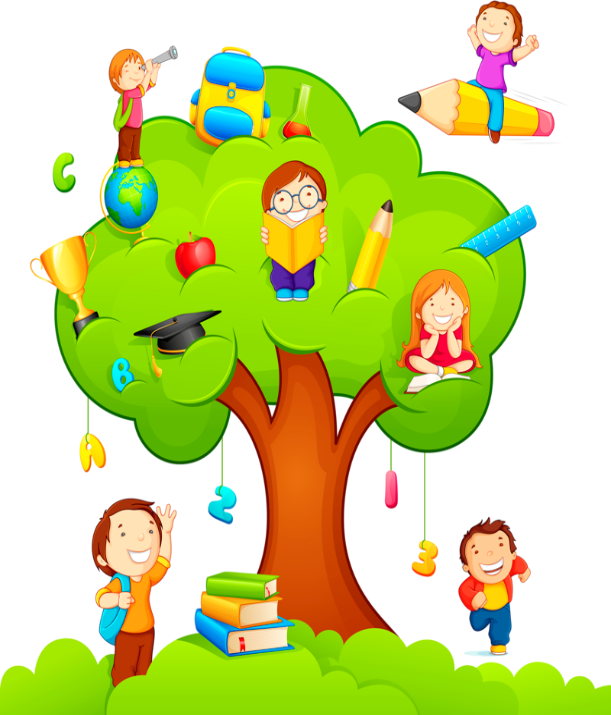 Ghi nhớ/SGK trang 28
Cơm ăn, áo mặc, sách học và mọi của cải khác trong xã hội có được là nhờ những người lao động. Em phải kính trọng và biết ơn người lao động.
Bài tập 3: Những hành động, việc làm nào dưới đây thể hiện sự kính trọng và biết ơn người lao động?
a) Chào hỏi lễ phép.
b) Nói trống không.
c) Giữ gìn sách vở, đồ dùng, đồ chơi.
d) Dùng hai tay khi đưa hoặc nhận vật gì.
đ) Học tập gương những người lao động.
e) Quý trọng sản phẩm lao động.
h) Chế giễu người lao động nghèo, người lao động chân tay.
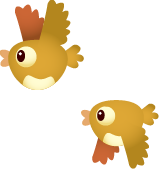 Bài tập 4: Em hãy cùng các bạn trong nhóm thảo luận và đóng vai theo những tình huống sau:
a) Giữa trưa hè, bác đưa thư đến cho nhà Tư. Tư sẽ ........ 
Tư sẽ mời bác đưa thư vào nhà ngồi nghỉ và uống nước mát rồi mới đi. 
b) Hân nghe mấy bạn cùng lớp nhại tiếng của một người bán hàng rong. Hân sẽ ........... 
 Hân sẽ hỏi các bạn vì sao lại nhại lại tiếng của người bán hàng rong và nêu lên quan điểm thế là không hay. 
c) Các bạn của Lan đến chơi và nô đùa trong khi bố đang ngồi làm việc ở góc phòng. Lan sẽ ...........    
 Lan sẽ nhắc các bạn không nên nô đùa bởi bố của Lan đang làm việc, chúng ta có thể ra ngoài chơi.
Ghi nhớ/SGK trang 28
Cơm ăn, áo mặc, sách học và mọi của cải khác trong xã hội có được là nhờ những người lao động. Em phải kính trọng và biết ơn người lao động.
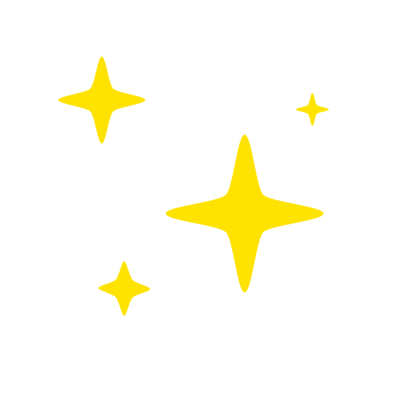 Chào tạm biệt các em!
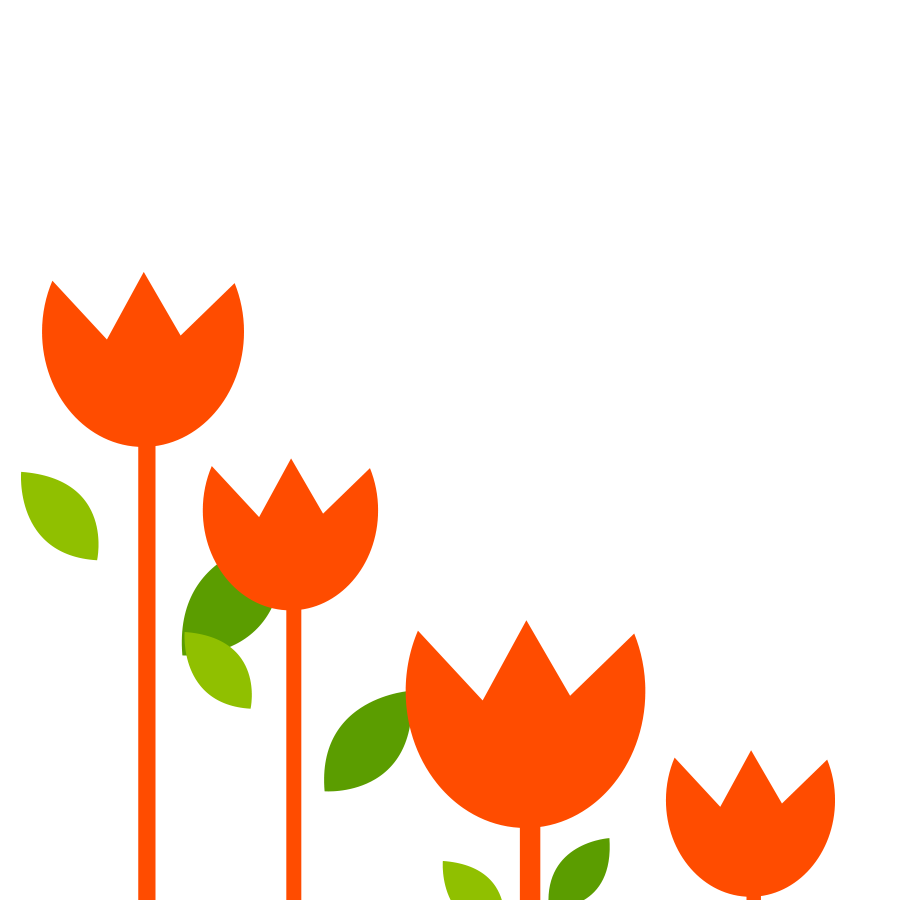 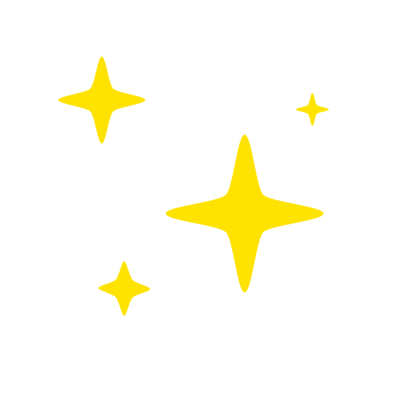